Welcome to
Meet the Teacher 2024
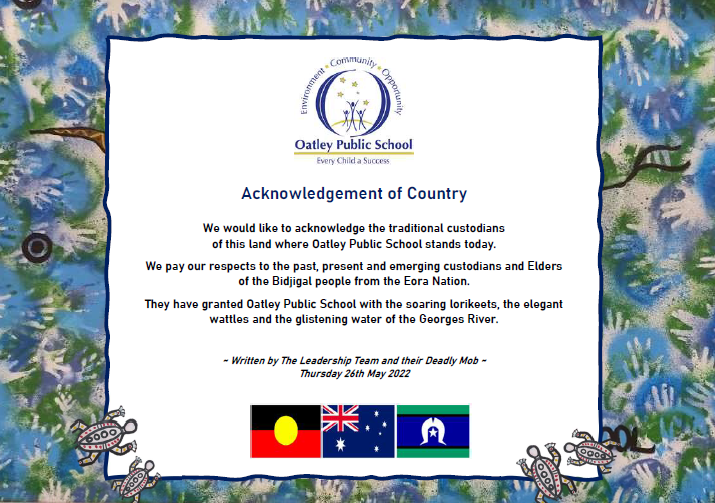 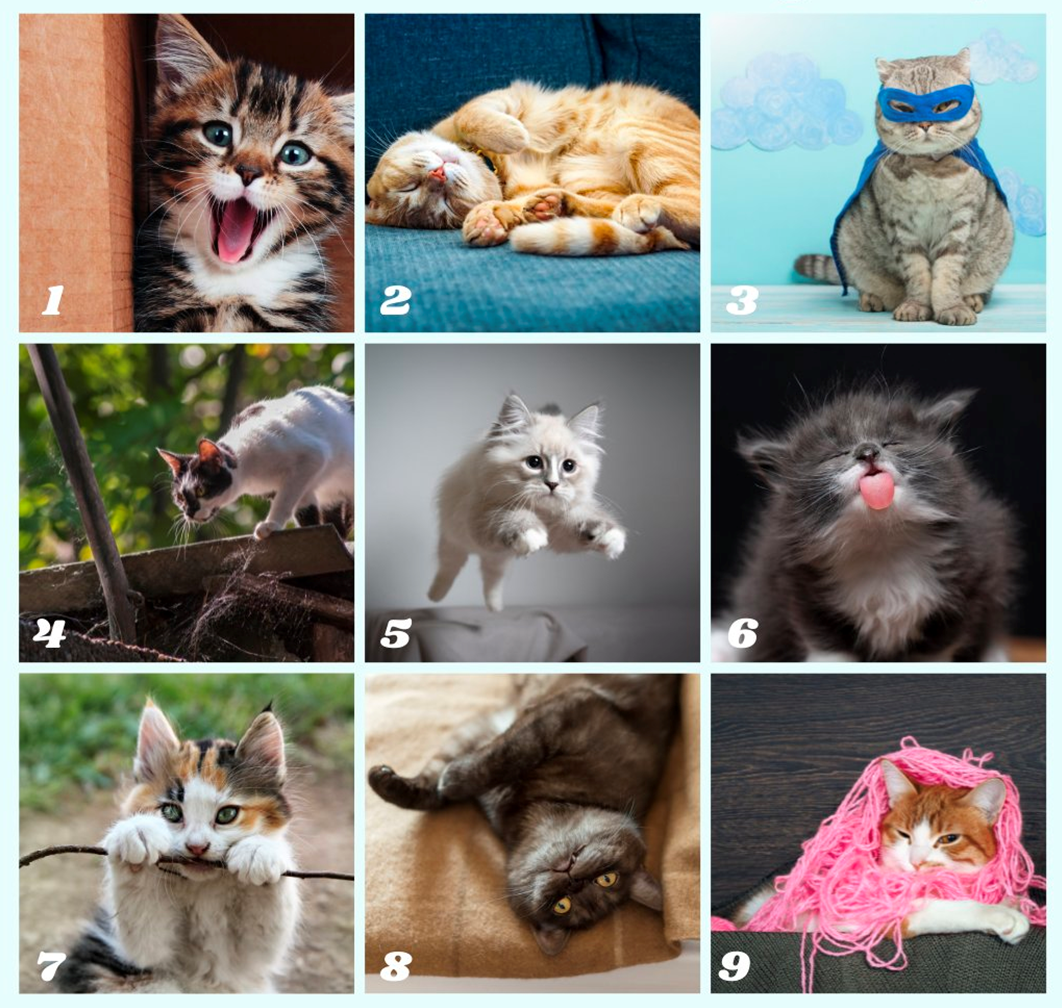 Scale of Cat
Think about how you feel about your child’s start to the new school year.

Which cat best represents how you are feeling?

What cat are you?
Popcorn
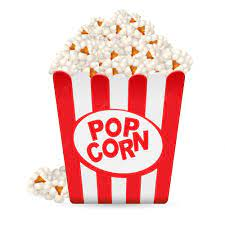 Make eye contact with someone in the circle.
Walk towards that person and place your hands together like a high five and say ‘pop’
You have one minute to introduce yourself and identify your cat and speak to your partner about your choice.
It is then the other person’s turn to share their thoughts with you.
At the end of the discussion, you will be guided to ‘unpop’ and choose a new partner
About your child
Blue Post-it Note
Yellow Post-it Note
4Cs activity!

Collect 2 different colour Post-it notes 
Write something you want us to know about your child and a goal for them this year
Place your post-it notes on the jellybean table
Write something you want us to know about your child
Write a goal for your child this year
Meet Mrs Wallace
01
Positive behaviour for learning
02
4Cs - Learning Disposition Wheel
03
Outline
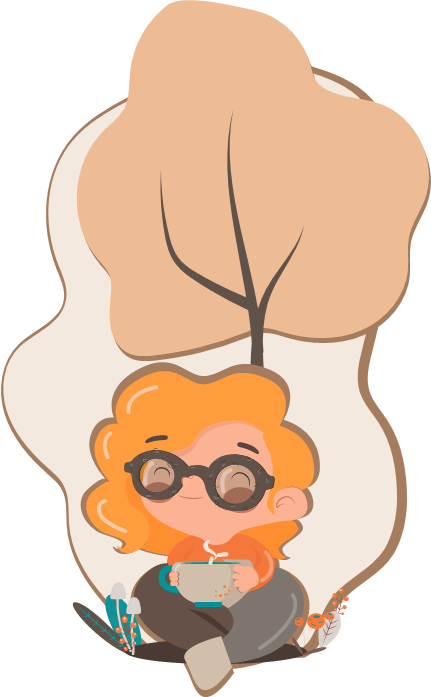 Curriculum
04
Technology
05
6
Community Partnerships
06
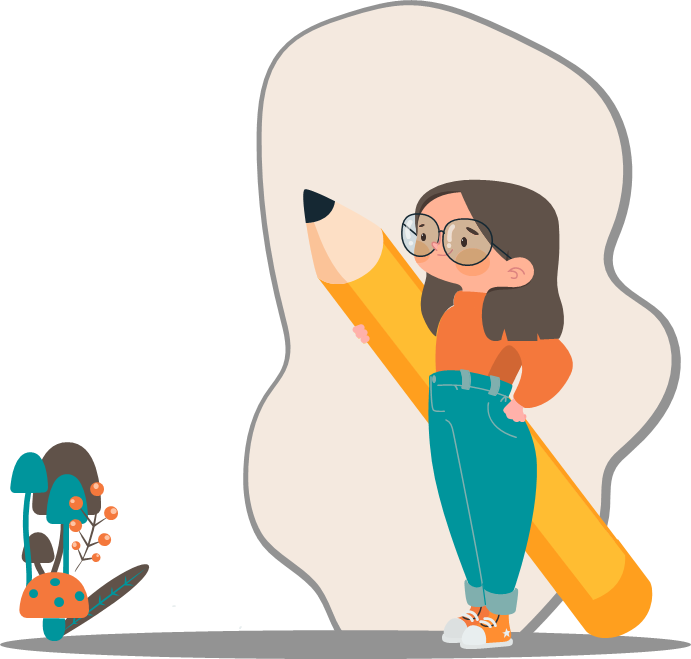 01
Meet Year 1 Teachers
Stage 1 2024
There are 5 Stage 1 classes this year:
1B (Mrs Boutsikakis)			2A (Mrs Anthony )
1W (Mrs Wallace)				2M (Miss Matthews)
1M (Miss Miezskuc)

Our Assistant Principal is:         Mrs Edwards
Who Supports Us?
Library
Community Languages (Italian)
Mrs Adams
Ms Johnstone (Signora)
Curriculum Reform
Team Teaching
Mrs Boutsikakis
Mrs White
Homework- Due on Thursday, redistributed Friday
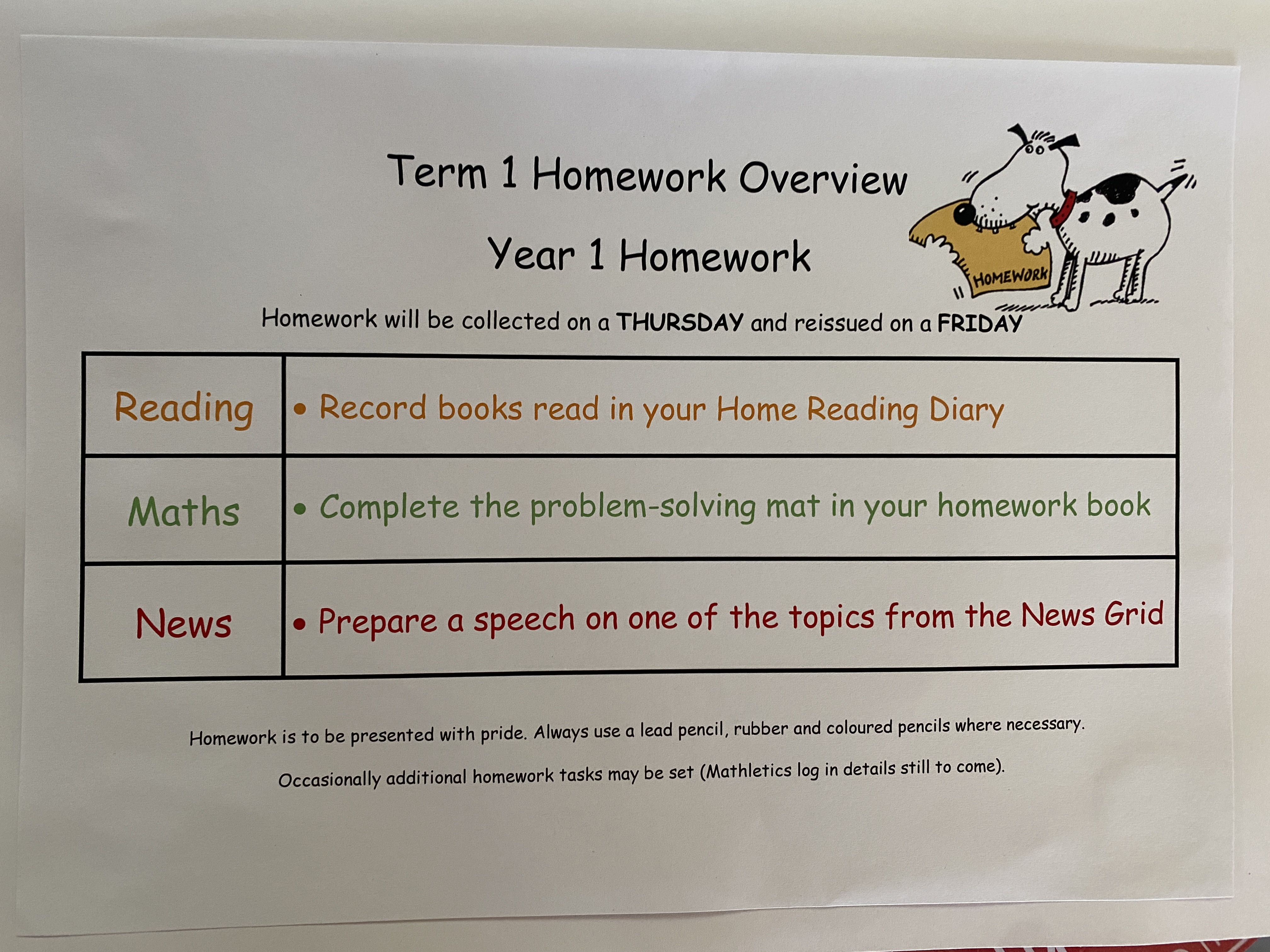 Term 1 homework consists of 3 components:
1. Reading (4 home readers recorded in diary)
2. Maths (problem solving grid)
3. News (grid topics)
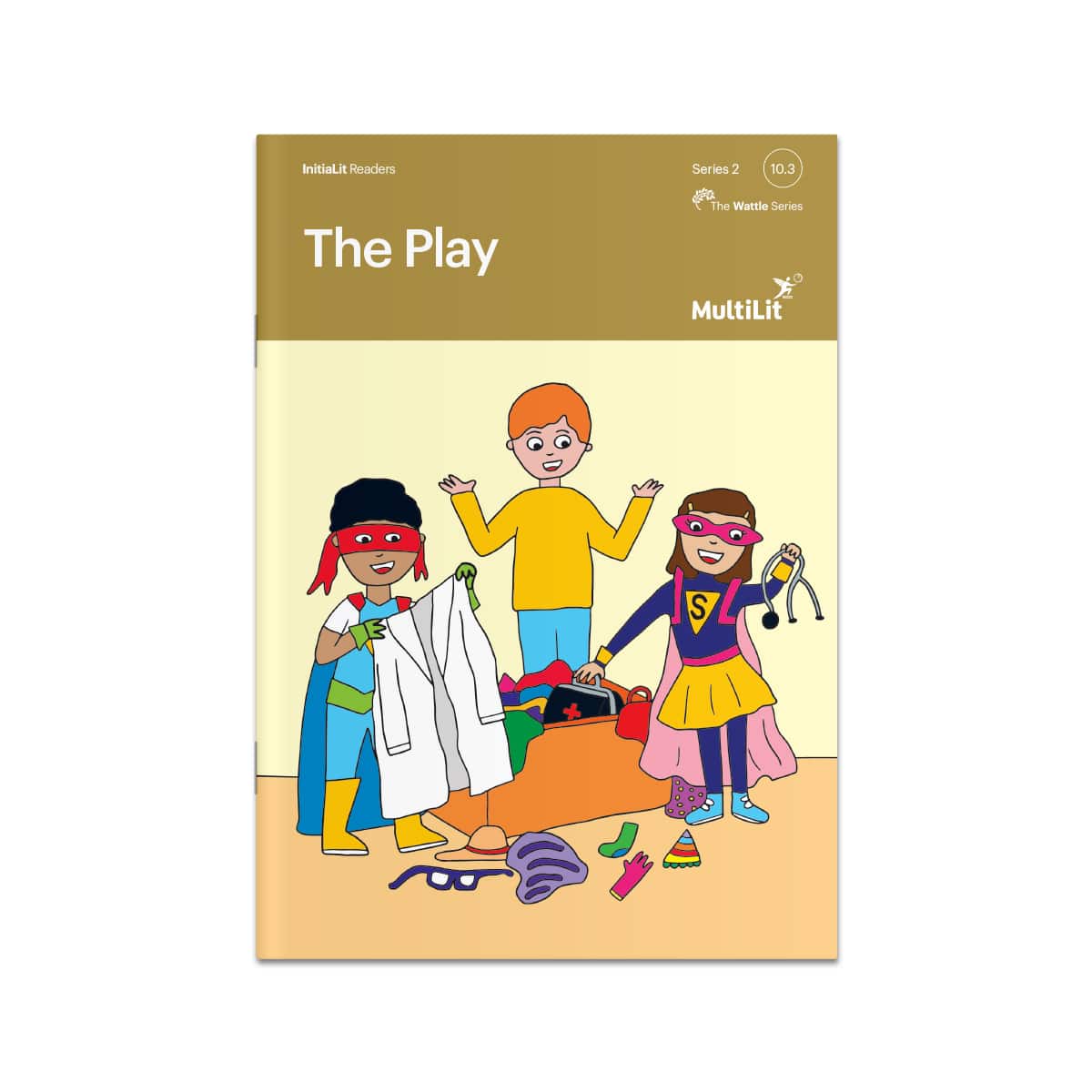 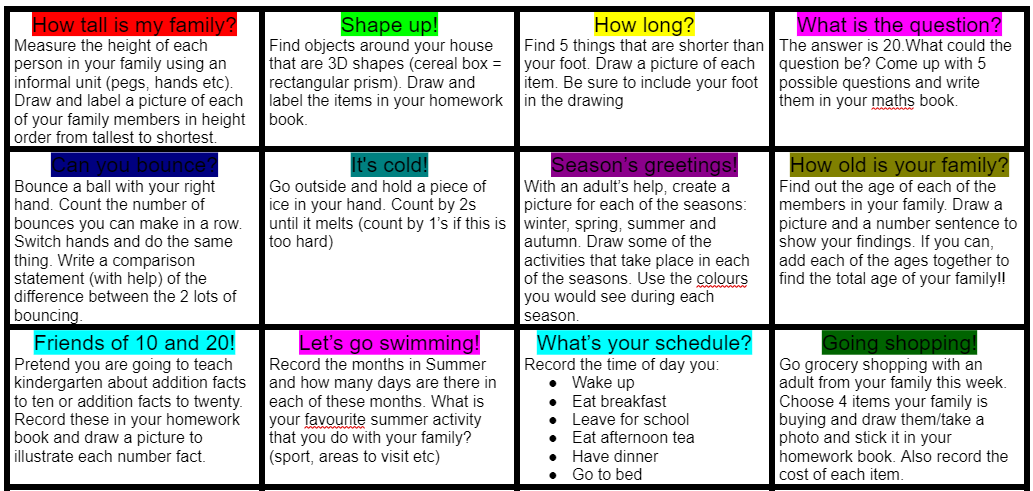 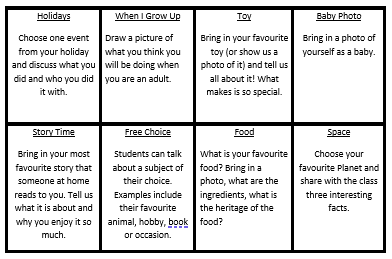 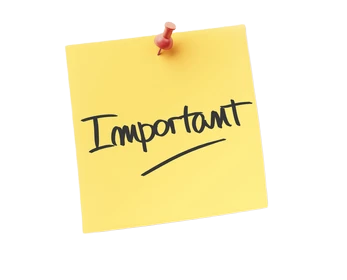 Key Days to Remember
Thursday
Got Game
Library


Friday
Fitness (joggers optional)
Monday
Italian (Signora dismisses students)

Tuesday


Wednesday
Scripture: 9:50am-10.20am
(Protestant, Catholic, Greek Orthodox, Ethics and Non-Scripture)
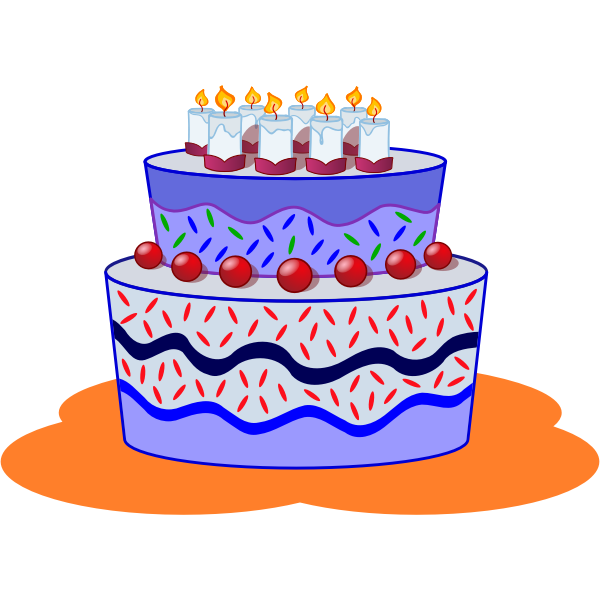 Food at School
Birthdays
Canteen
We welcome birthday treats on your child’s special day. We ask that all birthday treats are individually portioned and packed ready to hand out e.g. cupcakes, lolly bags etc
The school canteen is open Monday - Thursday (inclusive).

All lunch orders must be ordered via Flexischools.
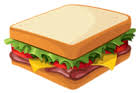 PLEASE NOTE: due to an increase in students with severe allergies we ask that you please be mindful when packing lunches and incorporate foods that do not contain nuts.
02
Positive Behaviour for Learning
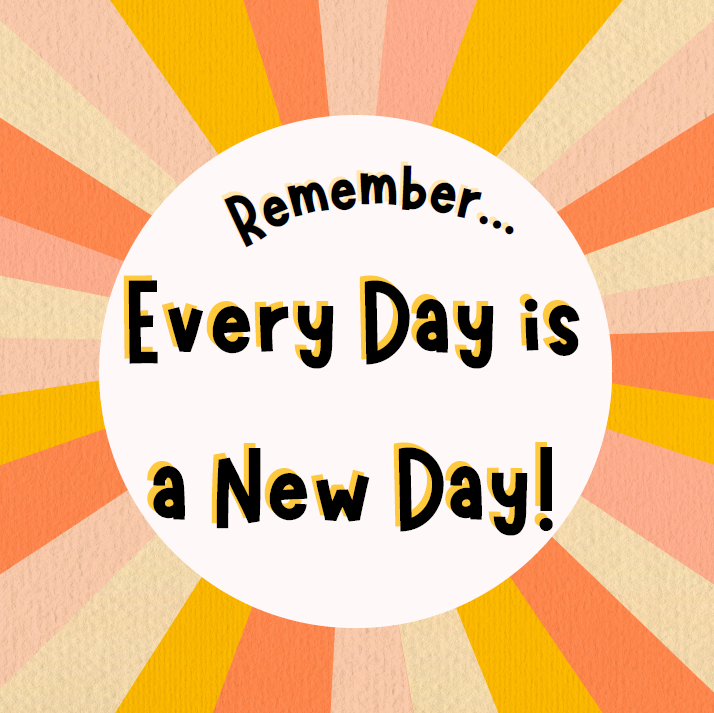 Our OPS Expectations
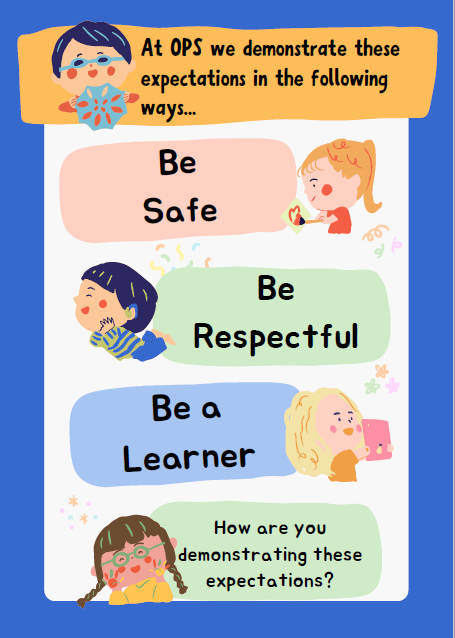 Be Safe

Be Respectful

Be a Learner.
Positive Behaviour for Learning
Classroom Expectations
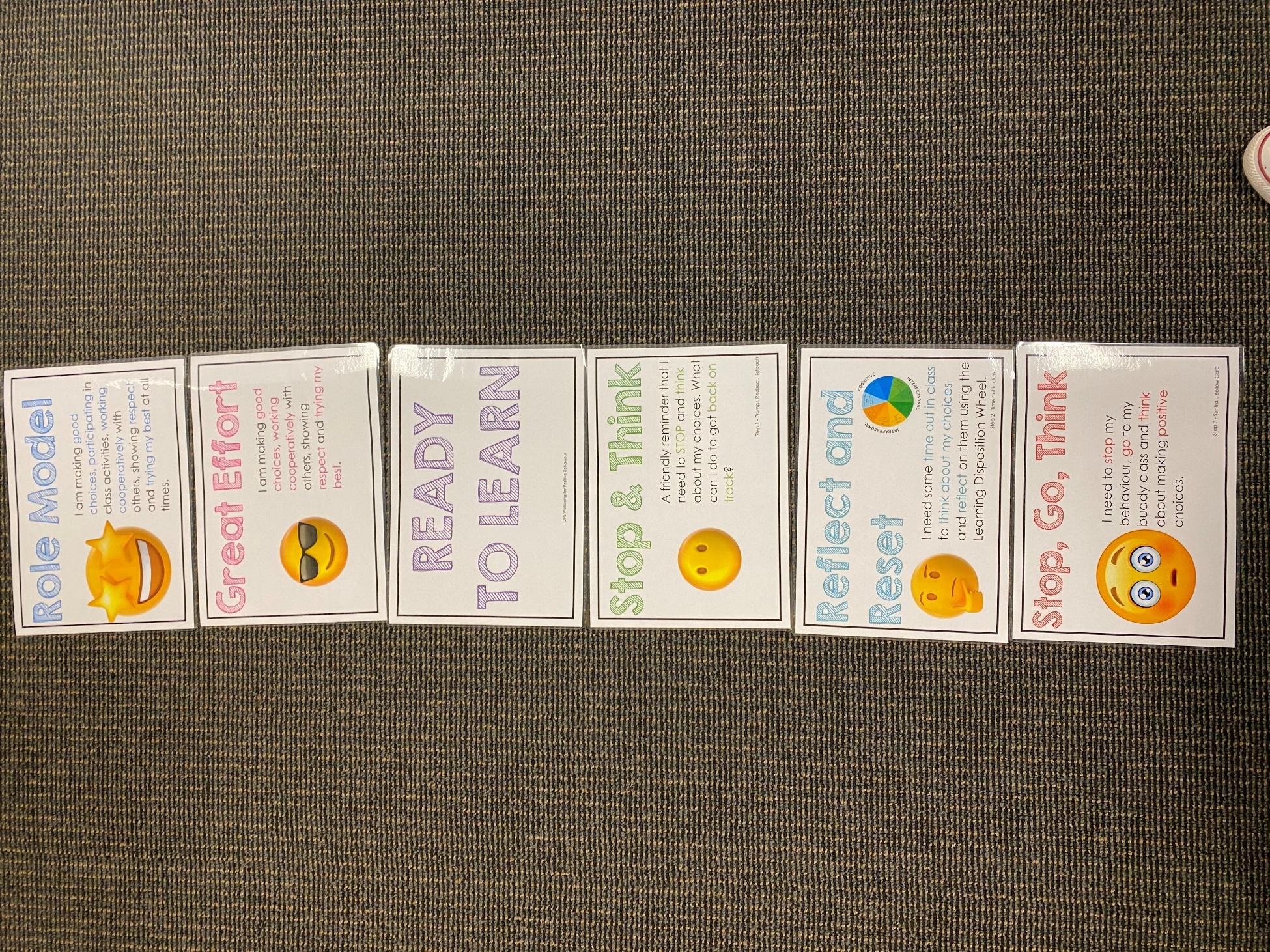 NSW public schools are committed to providing safe, supportive and responsive learning environments for everyone. We teach and model the behaviours we value in our students.

Every student begins on ‘READY TO LEARN’. Every day is a new day.
Minor and Major Incidents
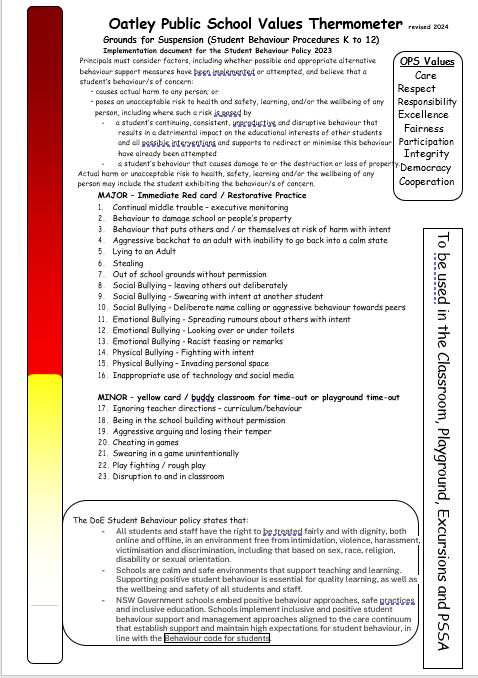 Procedures
Behaviour aligned to thermometer through discussion with teacher or assistant principal.
Minor  - monitored by classroom teacher
Major - parents contacted, managed by Assistant Principal
Student Wellbeing Focus
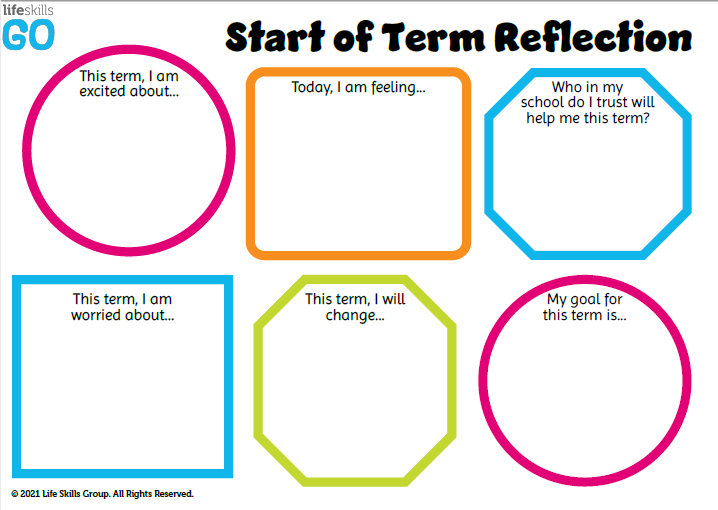 Experiences
Growing Strong Minds

Gratitude Journals

Student Voice experiences

Incursions – Zero Bullying, Backflips against Bullying
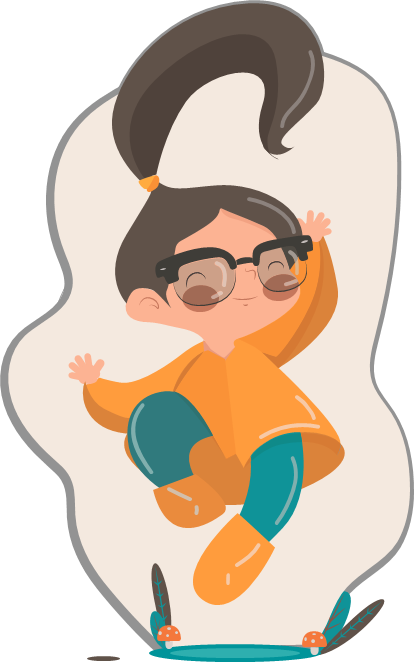 03
4Cs
Learning Disposition 
Wheel
Learning Disposition Wheel
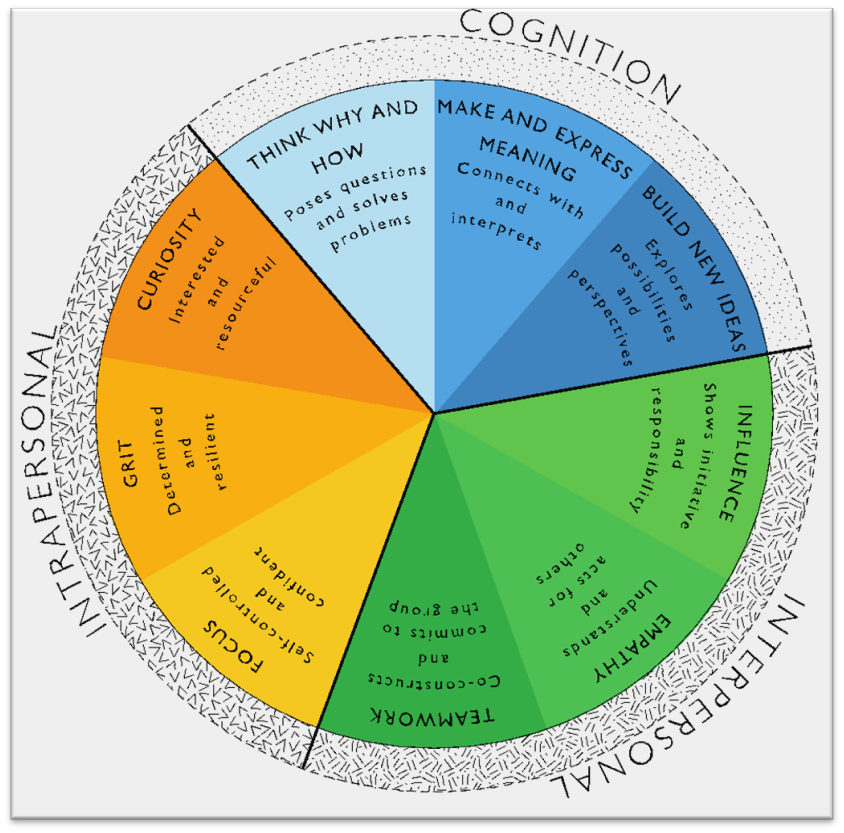 Communication, Creativity, Collaboration 
& Critical Reflection
The Learning Disposition Wheel is a tool used to talk about learning and drive a deeper understanding of the 4Cs
Development of these dispositions is fundamental for students to develop an awareness of the way they learn and establish attitudes to learning. 
This facilitates a common language about learning which empowers students to critically reflect.
04
Curriculum
Curriculum Reform
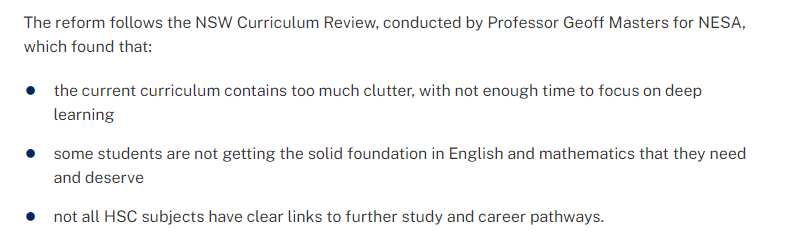 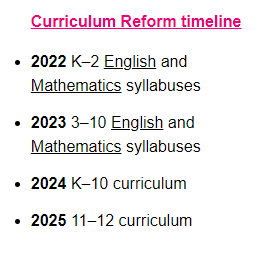 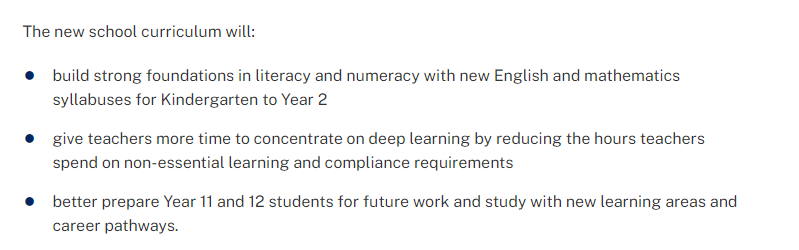 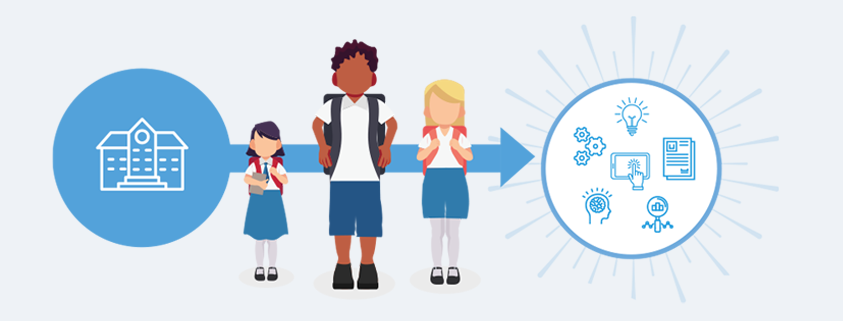 Learning in Stage 1 - Key Learning Areas
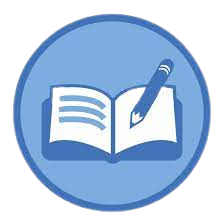 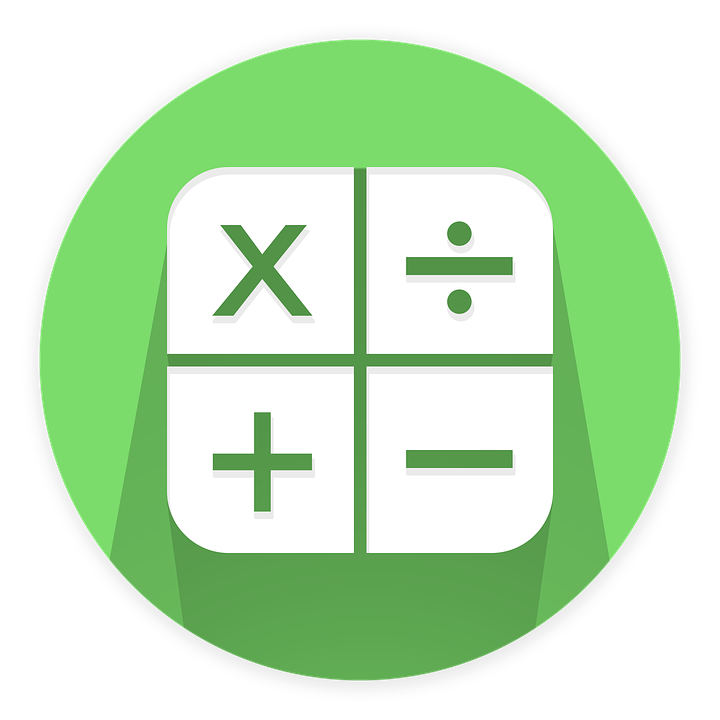 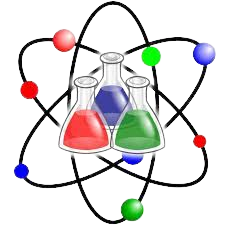 Science & Technology
Mathematics
English
Learning in Stage 1 - Key Learning Areas
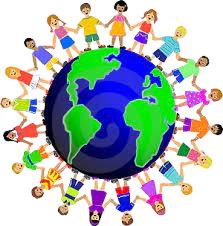 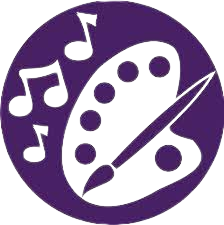 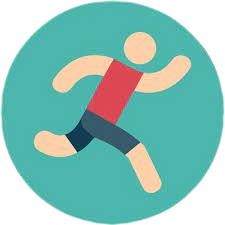 Personal Development, Health & Physical Education (PDHPE)
Creative Arts
History and Geography
05
Technology
Protocols for Technology Use @ Oatley Public School
Stage 1 classes utilise the K-2 shared iPads.
All parents/carers need to sign the online ICT Agreement before the student’s class is allowed to commence using technology in their classroom.
This agreement includes the use of mobile phones and smart watches worn by students to school.
Inappropriate or irresponsible use of devices will result in the student losing access to the device for that lesson.
Students need to show the utmost respect and care for the technology at all times. It is a privilege to use any of the school-managed devices.
06
Community 
Partnerships
Community Partnerships @ Oatley Public School
School Bytes via Email
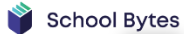 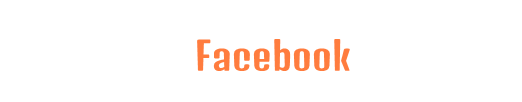 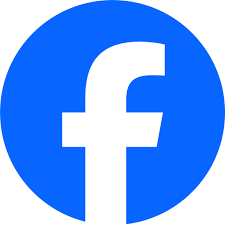 All requests for permission
All requests for payment
Teachers can send emails to parents/carers (1 way communication)
Alerts and Reminders
Good News Stories
Oatley Public School Email: oatley-p.school@det.nsw.edu.au
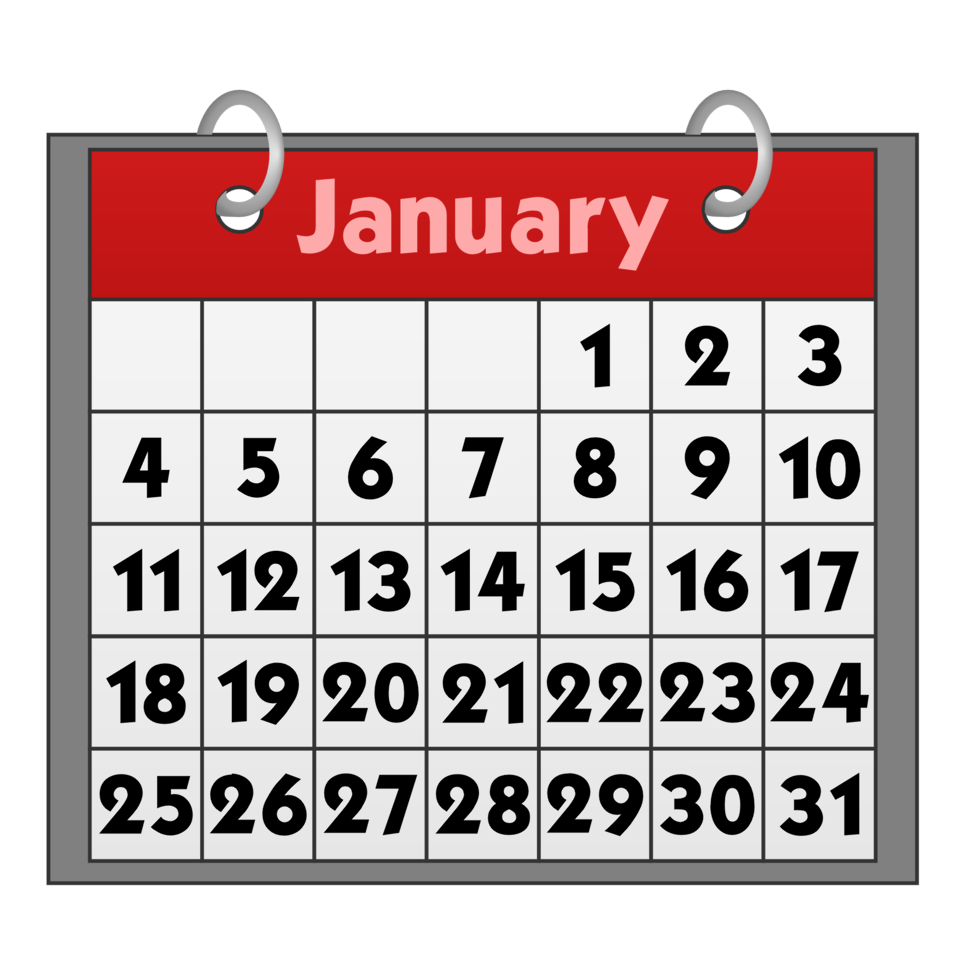 School Bytes Parent Portal
School Website
Payment and permission
School Community Calendar
Student Absence Notifications
Under development: 1-1 private messaging
https://oatley-p.schools.nsw.gov.au
School Calendar and more static information
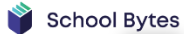 Oatley Public School Phone Number: 9580 5519
Community Partnerships @ Oatley Public School
How do I pay for excursions/incursions/PSSA and give permission/notify of my child’s absence?
Permission and payment for any student is completed online via the School Bytes system.
The preferred parent/carer contact for communication will be sent an email from School Bytes, requesting online permission and payment (where applicable). 
One email per child in each family will be sent by the school. For example, if there are three children in one OPS family, the preferred contact will receive 3 separate emails requesting permission and/or payment. One permission form per child in each family needs to be completed.
A cut-off date for response will always be clearly indicated in your email message and the school administration staff will send at least one reminder to you via email before the event is effectively ‘closed’ for payment.
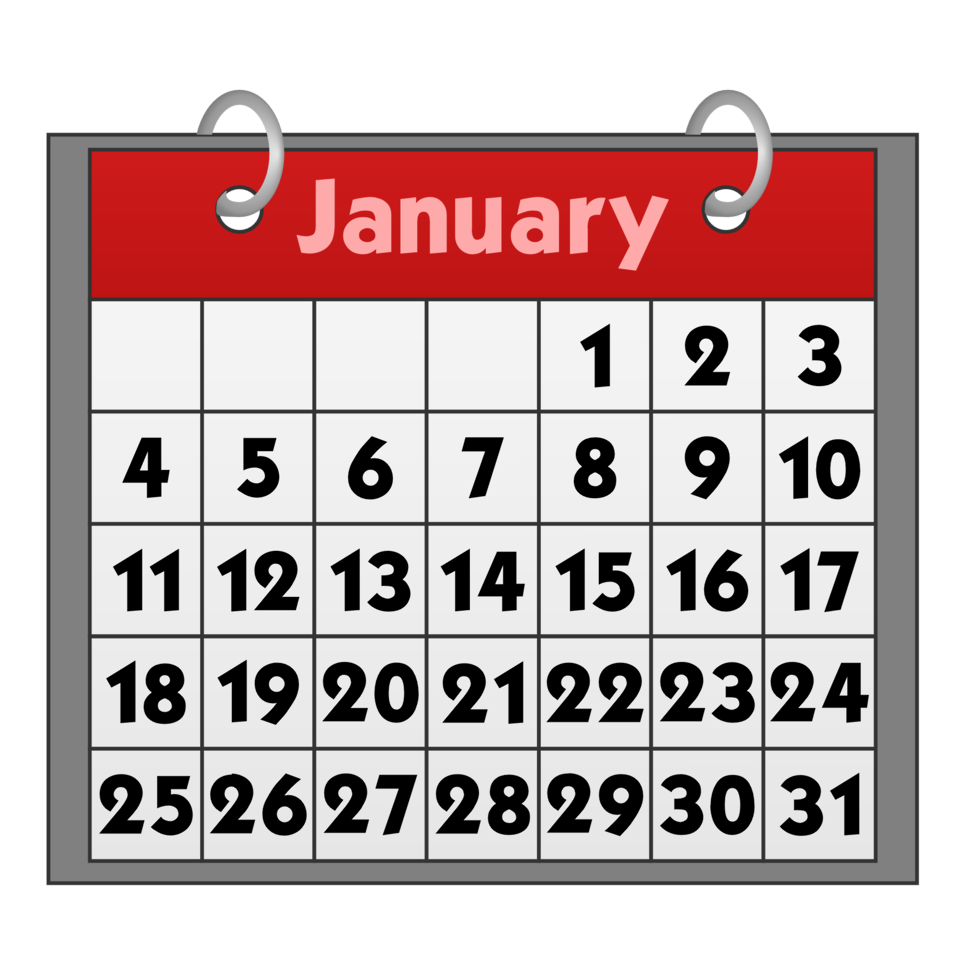 Community Partnerships @ Oatley Public School
School Website:  https://oatley-p.schools.nsw.gov.au/
The school’s website has an up-to-date calendar of future events.

School Email address: oatley-p.school@det.nsw.edu.au
Please use this email address to contact the school at any time for matters that are not time-critical. This is also an effective mechanism for sending a message to your child’s teacher. These messages will be forwarded by the school administration staff.

School Phone Number: 9580 5519
Please use this number to contact the school for any time-critical questions or to pass on time-critical information.
Parent Teacher Interviews
One on one parent teacher interviews will be held early next Term where we will have time together to discuss your child’s progress. Bookings for this will be made online.

School Reports:

End of Semester 1 and Semester 2
Looking forward to working in partnership with you.
THANK YOU!